Boletim Semanal de Queimadas - AM
18 a 24 de janeiro de 2021
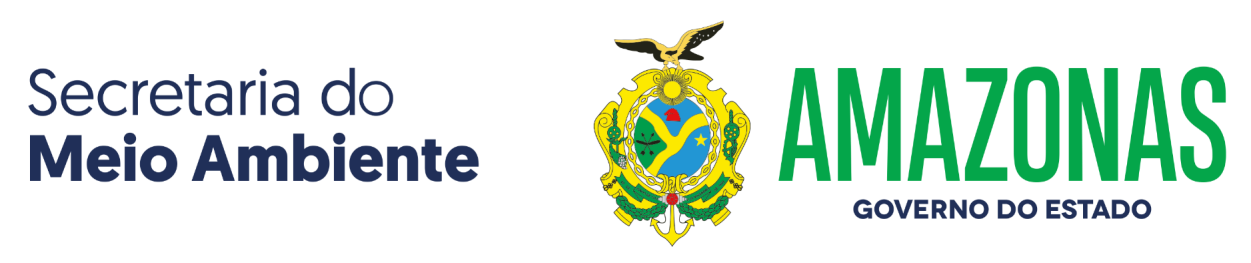 Panorama de Queimadas
Municípios no país com mais focos
Ranking Amazônia Legal
146 focos ativos
Período analisado :  18 a 24 de janeiro de 2021
Panorama de Queimadas
Distribuição Geográfica das Queimadas - AM
Ranking dos municípios no Sul e RMM
07 focos ativos no SUL
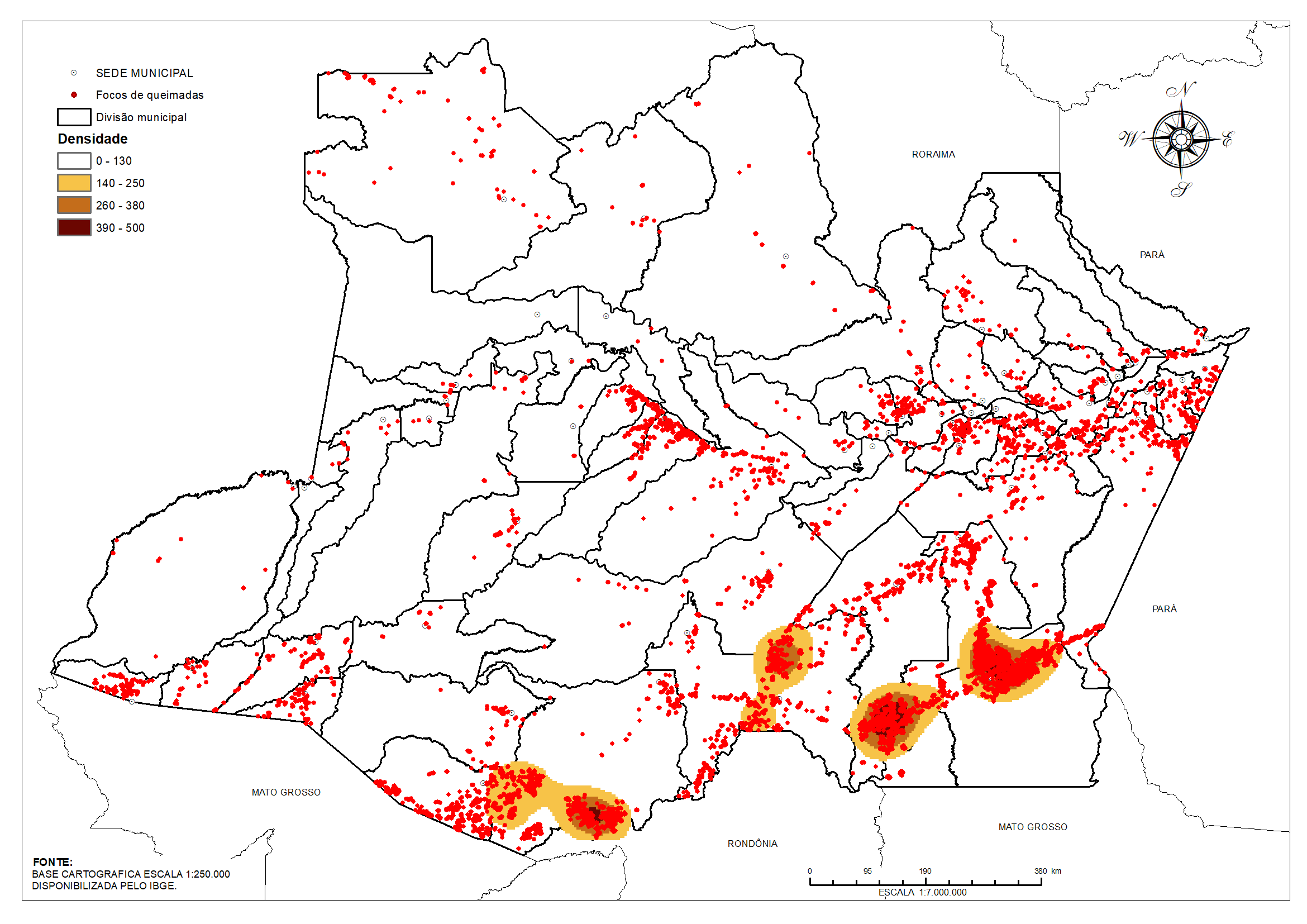 01 focos ativos na RMM
Período analisado :  18 a 24 de janeiro de 2021
Panorama de Queimadas
Comparação do total de focos ativos detectados dia a dia pelo satélite de referência para a data de 01/janeiro até 24/janeiro.
Panorama de Queimadas
Distribuição de Focos de Calor – Categoria Fundiária
Período analisado :  18 a 24 de janeiro de 2021
Panorama de Queimadas
1  focos ativos em Assentamentos
Período analisado :  18 a 24 de janeiro de 2021
Panorama anual
01 a 24 de janeiro de 2021
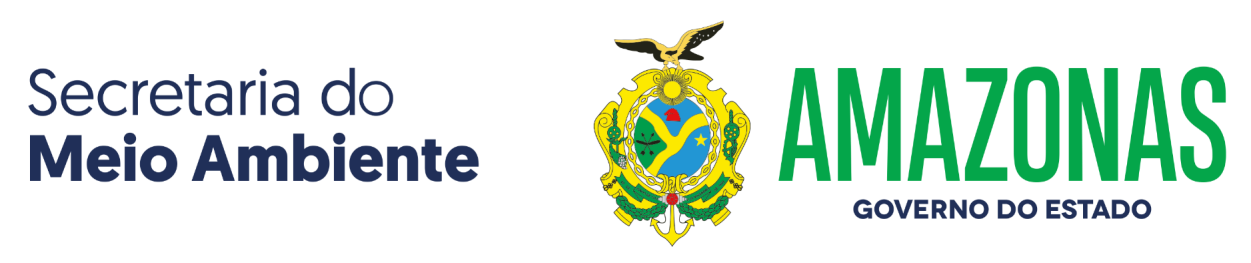 Panorama de Queimadas
Ranking Amazônia Legal
933  focos
Período analisado :  01 a 24 de janeiro de 2021
Panorama de Queimadas
Focos de calor em áreas de intensa pressão
62,5% Na Região Sul
37,5 % Na Região Metropolitana de Manaus
Período analisado :  01  a 24 de janeiro de 2021
Distribuição Geográfica das Queimadas
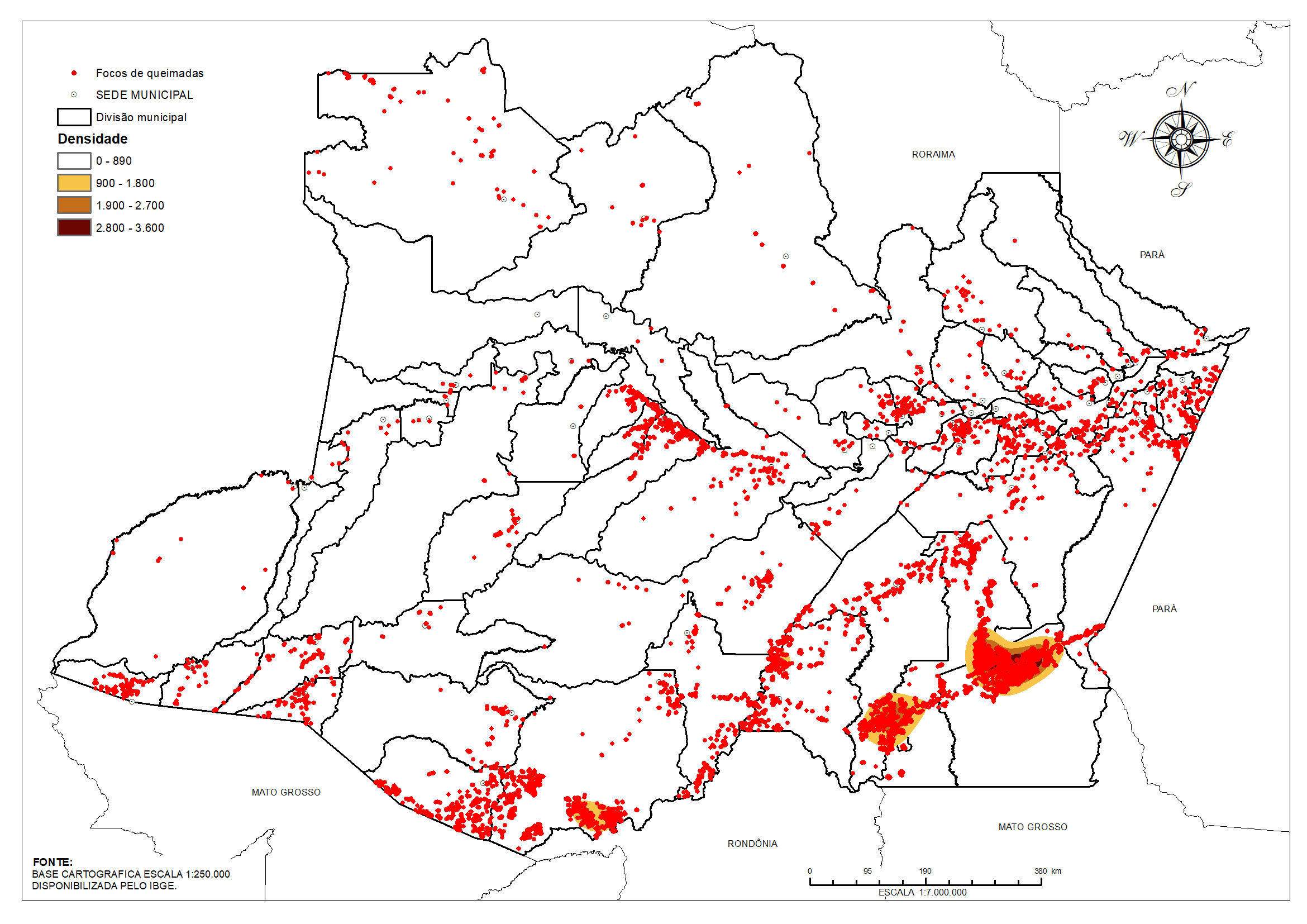 Período analisado :  01 a 24 de  janeiro de 2021
Distribuição de Focos de Calor – Categoria Fundiária
Período analisado :  01 a 24 de  janeiro de 2021
Evolução Mensal das Queimada
Amazonas
- 80%
Período analisado :  01 a 24 de  janeiro
Panorama de Queimadas
Queimadas x CAR
Queimadas x Desmatamentos
Análise entre o número de focos de calor em  relação ao CAR e a vegetação (01 de janeiro a 31 de dezembro de 2020) . Fonte: Terrabrasilis – INPE